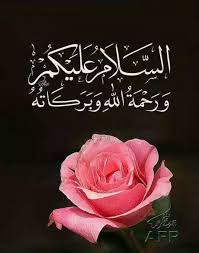 পরিচিতি
মাশকুরা খাতুন                               নবম 
সহকারী মৌলভী                     কোরআন মাজিদ
কাতলাসেন কাদেরিয়া                 সুরা বাকারা         
কামিল মাদ্রাসা,ময়মনসিংহ
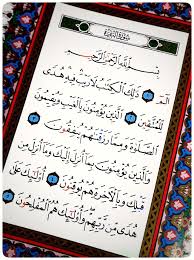 সুরা বাকারা ১ম রুকু
শিখনফল
এই পাঠ শেষে আমরা-
সুরা বাকারা কত আয়াত,রুকু তা জানতে পারেবা।
সুরা বাকারার অনুবাদ করতে পারবো ।
হুরুফে মুকাত্তায়াত কী তা জানতে পারবো।
মুত্তাকীদের গুণাবলী জানতে  পারবো ।
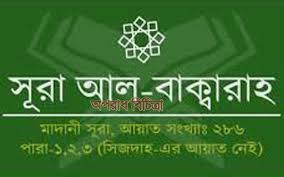 সুরা আল বাকারাق
 এটি কোরআন মাজিদের সবচেয়ে বড় সুরা।এর রুকু 40 টি ।
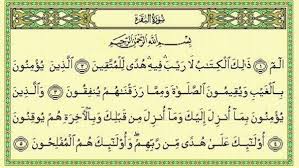 বাংলায় অনুবাদ
আলিফ লাম মিম 
এটা ঐ কিতাব যাতে কোন সন্দেহ নেই ।
যারা গায়েবের উপর ইমান আনে,সালাত কায়েম করে এবং আমি তাদেরকে যা দিয়েছি তা থেকে দান করে ।
আর আপনার উপর যা নাজিল করা হয়েছে এবং আপনার আগে যা নাজিল করা হয়েছিল তাতে যারা ইমান আনে এবং যারা আখেরাতের  উপর দৃঢ় ইমান রাখে ।
তারাই তাদের রবের দেখানো  পথে রয়েছে এবং তারাই সফলকাম।
الحروف المقطعات
الم হলো الحروف المقطعات । কুরআন এ ২৯ টি সুরার শুরুতে এরুপ হরফ রয়েছে ।
মুফাস্সিরগণ একে আয়াতে মুতাশাবিহ
বলেছেন ।
ذلك الكتاب لا ريب فيه
 এখানে ذلك  হলো. الاسم الإشارة   الكتاب  দিয়ে কুরআনকে বোঝানো হয়েছে ।
মুত্তাকিদের গুণাবলী
তারা গায়েবের  উপর ইমান আনে।
সালাত কায়েম করে ।
জাকাত দেয় ।
আসমানী কিতাবসমূহের উপর ইমান আনে।
আখেরাতের উপর ইমান আনে।
একক কাজ
الحروف المقطعة কী?
দলীয় কাজ
সুরা বাকারা ১ম রুকুর অনুবাদ একে অপরে আলোচনা কর।
পাঠ থেকে আমরা যা শিখলাম
আল কুরআন এমন িকতাব যাতে কোন সন্দেহ নেই ।
ইহা খোদাভীরুদের পথ দেখায় ।
মুত্তাকিদের গুণ হলো তারা গায়েব এর উপর ইমান আনে, সালাত কায়েম করে ,জাকাত দেয়,আসমানি কিতাব সমূহের উপর ইমান আনে,আখেরাতের উপর ইমান আনে ।حروف المقطعة 
হুরুফে মুকাত্তয়াত।
বাড়ির কাজ
কয়েকটি হুরুফে মুকাত্তায়াত লেখ ।
খোদাভীরুগণের ৩িট গুণাবলী লেখ ।
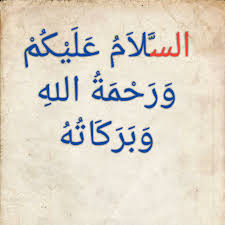